Приложение №1 к постановлению Главы  Яковлевского  сельского  поселения  № 1 от «2 » ноября 2018г.
1.Внесение изменений в ПЗЗ Яковлевского СП ЕМР. Изменение территориальной зоны СУ (Зона сельскохозяйственных угодий) в зону СХ1 (Зона размещения объектов агропромышленного комплекса и объектов обслуживания агропромышленного комплекса) земельного участка с кадастровым номером 16:18:070701:440 площадью 10000 кв. м., расположенного по адресу: РТ, Яковлевское сельское поселение..
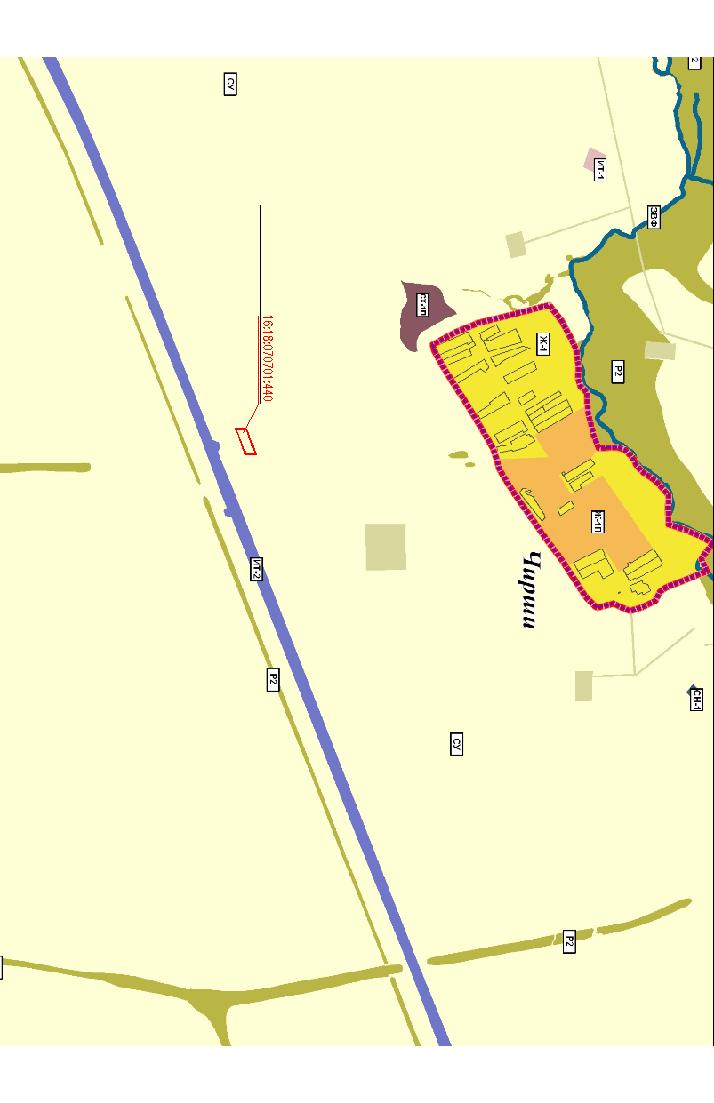 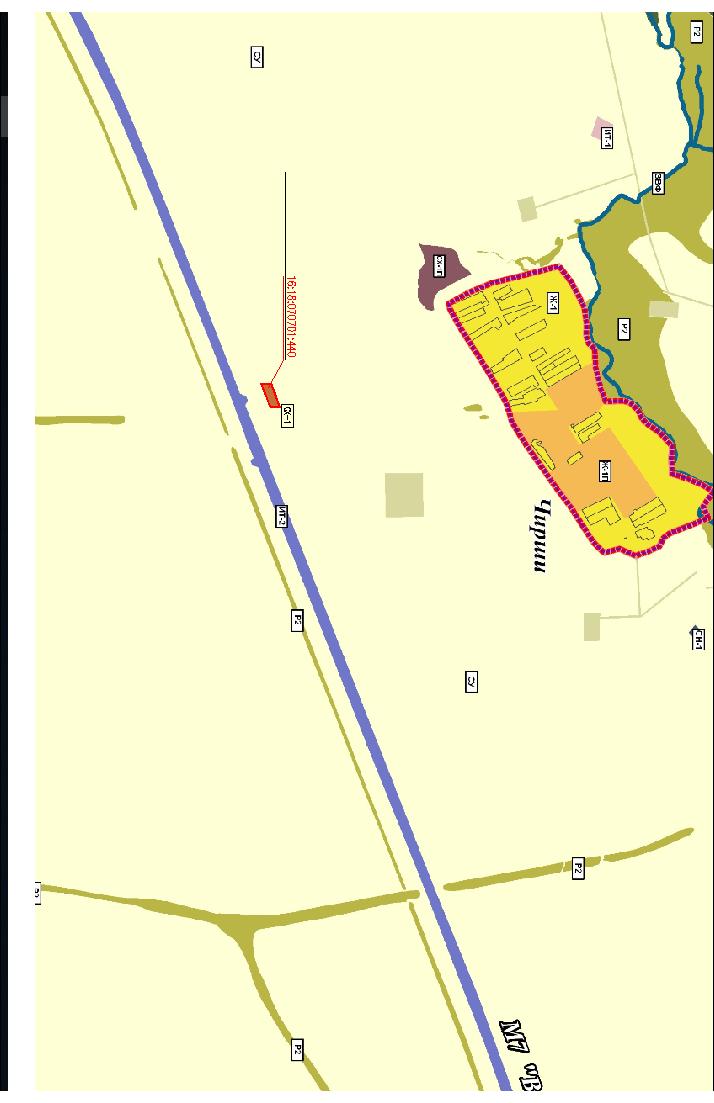 2.Внесение изменений в ПЗЗ Яковлевского СП ЕМР. Изменение территориальной зоны СУ (Зона сельскохозяйственных угодий) в зону СХ1 (Зона размещения объектов агропромышленного комплекса и объектов обслуживания агропромышленного комплекса) земельного участка с кадастровым номером 16:18:070701:434 площадью 80000 кв. м., расположенного по адресу: РТ, Яковлевское сельское поселение.
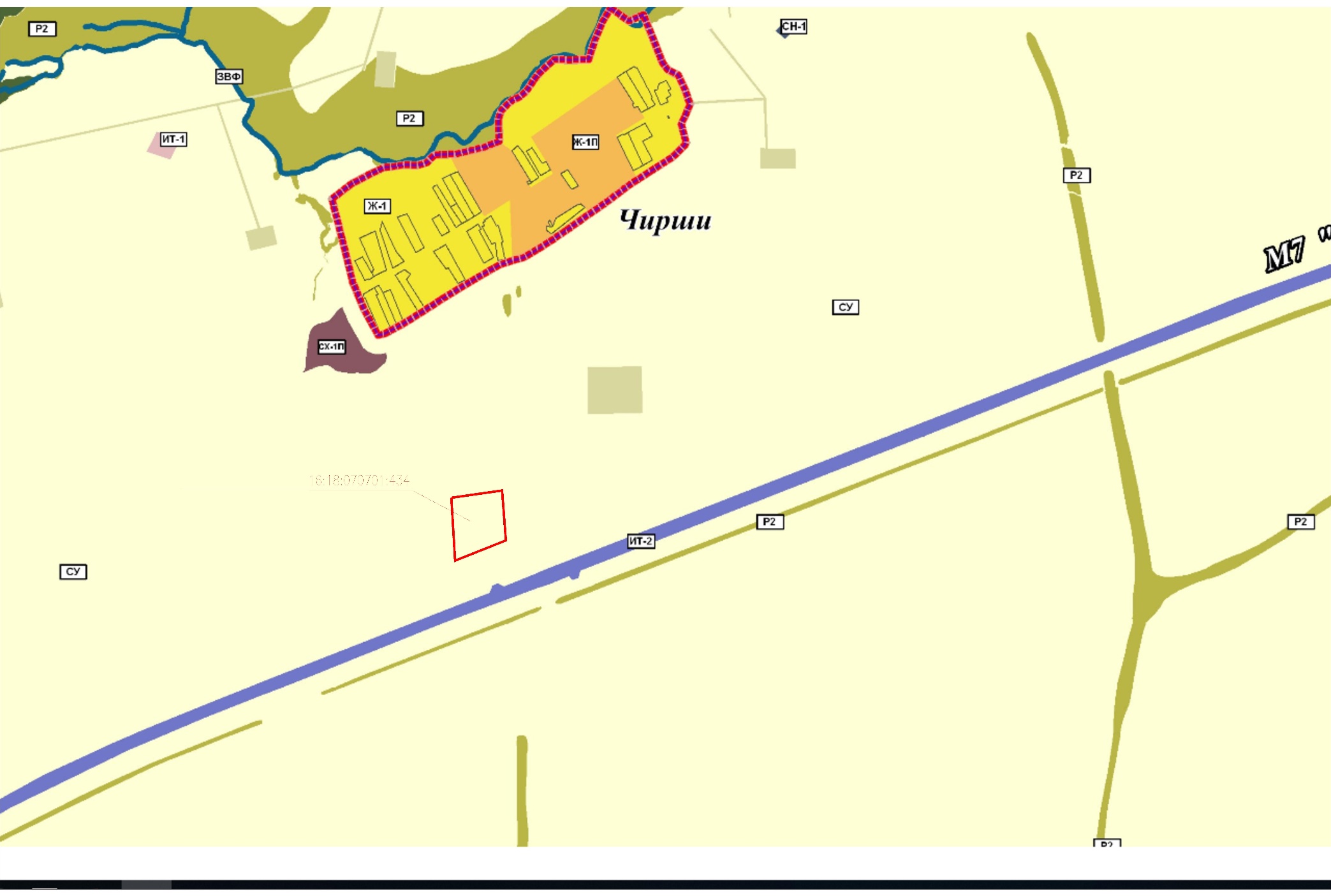 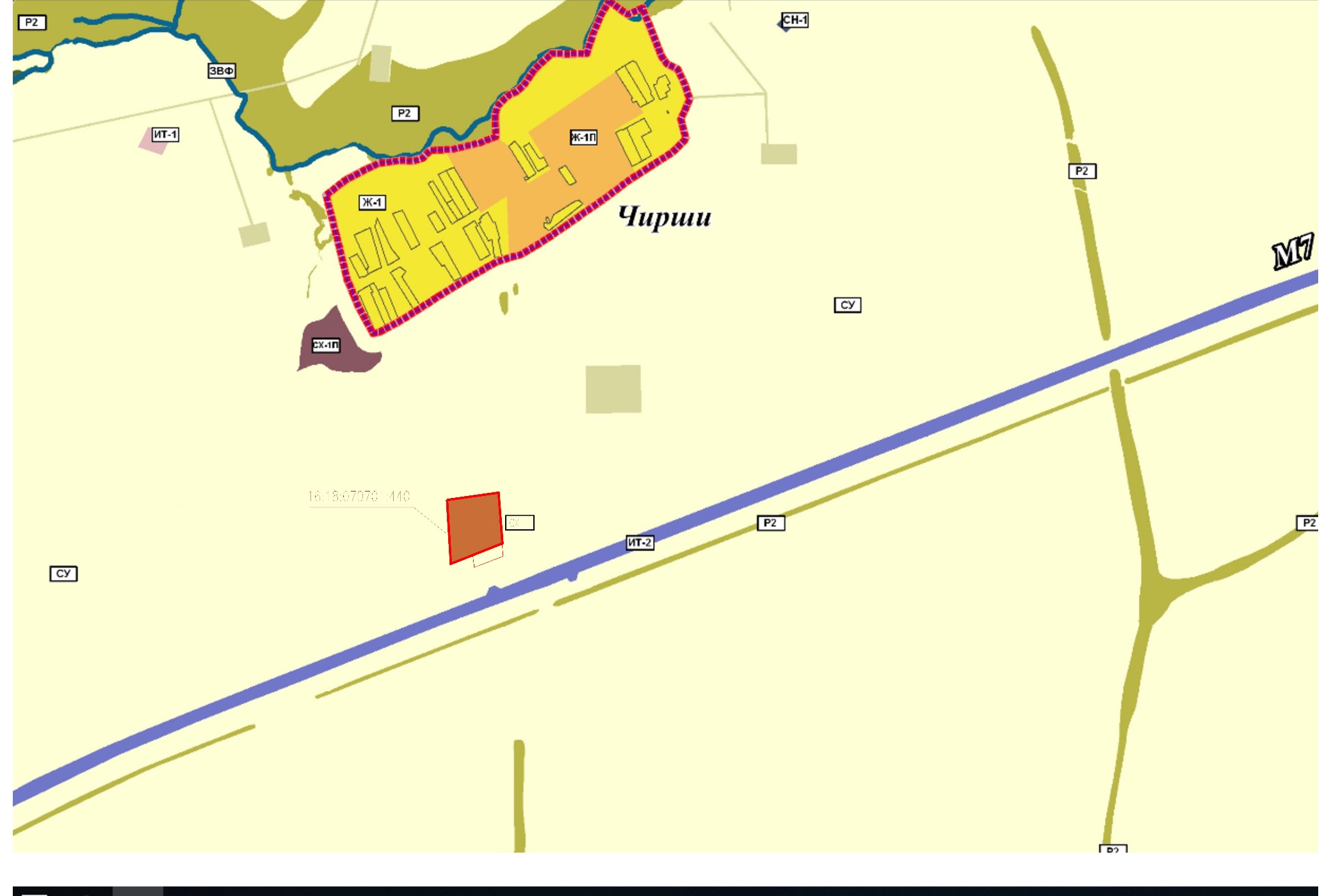